REVISION CARDS - DIETER RAMS
V.Ryan © 2023
www.technologystudent.com © 2023
WORLD ASSOCIATION OF TECHNOLOGY TEACHERS	https://www.facebook.com/groups/254963448192823/
DIETER RAMS
Dieter Rams was born in Germany in 1932. He developed an interest in carpentry at an early age, due to watching the work of his grand father, a carpenter.
His interest in skilled practical work, led to architecture and product design. He is associated with innovative product design, especially electrical / electronic consumer goods. The quality and innovation of Dieter’s designs, have led to international awards. He was one of the early voices against the wasteful use of materials (‘less, but better’), consequently drawing attention to sustainability.
DIETER RAMS
TEN PRINCIPLES FOR GOOD DESIGN
USEFUL LINK SCAN HERE






USEFUL LINK CLICK HERE
Link
Braun TP 2 Pocket Radio And
Record Play
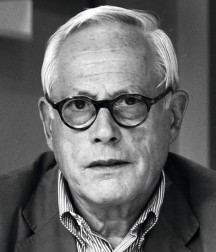 World Receiver T 1000 Radio - 1963
er
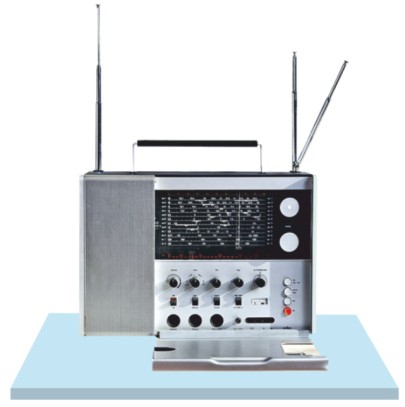 Good design is innovative.
Good design makes a product useful.
Good design is aesthetic.
Good design makes a product 	understandable.
Good design is unobtrusive.
Good design is honest.
Good design is long lasting.
Good design is thorough down to the 	last detail.
Good design is environmentally 	friendly.
Good design is as little design as 	possible.
His ten principles are often used as a reference by designers, during the evolution of a design and product development.
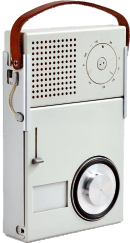 Braun SK4 Record Player and Radio
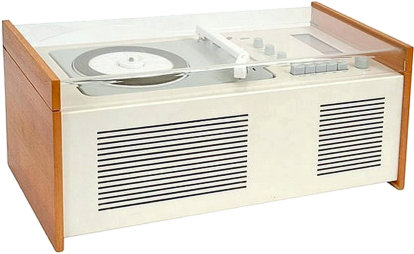 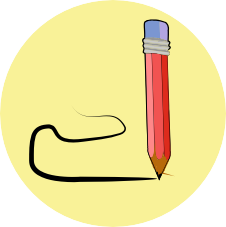 2 marks
1. Who is Dieter Rams ? What design work is he associated with ?
2 marks
2. Who uses Dieter Rams ‘Ten Principles for Good Design’ ? Why?
3 marks
3. Name three of his well-known designs.